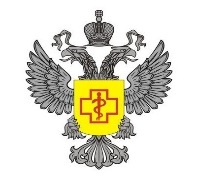 Отношения, возникшие между потребителем и исполнителем бытовых услуг, регулируются Законом РФ «О защите прав потребителей» №2300-1 от 07.02.1992 г. и Правилами бытового обслуживания населения в Российской Федерации, утверждёнными Постановлением Правительства Российской Федерации №1025 от 15.08.1997 г. (далее - Правила).
Консультационный центр для потребителей:
Права потребителей, на сегодняшний день, нарушаются не редко.
Чтобы понять как действовать правильно, как защитить свои потребительские права и получить другую полезную информацию, Вы можете обратиться к нам по телефонам «Горячей линии», на наш интернет-сайт или получить необходимую информацию на личном приеме.
Управление Роспотребнадзора
по Ростовской области
ФБУЗ «ЦГиЭ в РО» 
Консультационный центр для потребителей
г. Ростов-на-Дону,
ул. Селиванова, д. 66,
пр. Космонавтов, д. 29
8 (863) 282-82-63/64
8 (863) 235-19-00
http://www.61rospotrebnadzor.ru
раздел «прием обращений»
Вопросы защиты прав потребителей
Требования к предоставляемой информации:
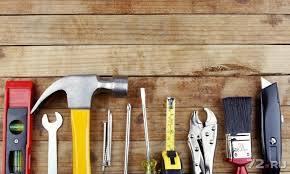 Защита прав потребителей при оказании бытовых услуг
Исполнитель обязан довести до сведения потребителя фирменное наименование своей организации, место ее нахождения и режим ее работы. Указанная информация размещается на вывеске.
Исполнитель - индивидуальный предприниматель обязан предоставить потребителю информацию о государственной регистрации с указанием наименования зарегистрировавшего его органа.
В случае временного приостановления деятельности организации для проведения санитарных, ремонтных и иных мероприятий исполнитель обязан информировать потребителей о дате приостановления и времени, в течение которого организация не будет осуществлять свою деятельность.
Если вид деятельности, осуществляемой исполнителем, подлежит лицензированию, потребителю должна быть предоставлена информация о номере лицензии, сроке ее действия, а также об органе, выдавшем лицензию.
«Горячая линия»
В период проведения чемпионата мира - 2018 по футболу
Круглосуточно, ежедневно;
8 (928) 169-96-18
8 (918) 554-00-42
8 (863) 294-00-42
Телефон Единого консультационного центра Роспотребнадзора:
8-800-555-49-43
Онлайн консультация на сайте:
zpp.rospotrebnadzor.ru


Ежедневно 
ПН-ПТ 09.00-20.00,
СБ-ВС 10.00-15.00
Личный прием
Ростов-на-Дону 2018г.
НЕ ДЛЯ ПРОДАЖИ
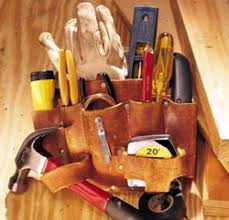 ПЕРЕЧЕНЬ ОБЯЗАТЕЛЬНОЙ ИНФОРМАЦИИ
(выполненной работы). Убытки возмещаются в сроки, установленные для удовлетворения соответствующих требований потребителя.
Исполнитель отвечает за недостатки услуги (работы), на которую не установлен гарантийный срок, если потребитель докажет, что они возникли до ее принятия им или по причинам, возникшим до этого момента.
В отношении услуги (работы), на которую установлен гарантийный срок, исполнитель отвечает за ее недостатки, если не докажет, что они возникли после принятия услуги (работы) потребителем вследствие нарушения им правил использования результата услуги (работы), действий третьих лиц или непреодолимой силы.
Если исполнитель нарушил сроки начала, окончания и промежуточные сроки оказания услуги (выполнения работы) или во время оказания услуги (выполнения работы) стало очевидным, что она не будет оказана (выполнена) в срок, потребитель по своему выбору вправе:
1) Назначить исполнителю новый срок;
2) Поручить оказание услуги (выполнение работы) третьим лицам за разумную цену или выполнить ее своими силами и потребовать от исполнителя возмещения понесенных расходов;
3) Потребовать уменьшения цены за оказание услуги (выполнение работы);
4) Расторгнуть договор об оказании услуги (выполнении работы).
Неустойка (пени) за нарушение срока начала оказания услуги (выполнения работы) и (или) выполнения ее этапа взыскивается за каждый день (час, если срок определен в часах) просрочки впредь до начала оказания услуги (выполнения работы) и (или) выполнения ее этапа или предъявления потребителем требований, предусмотренных настоящим пунктом.
Неустойка (пени) за нарушение срока окончания оказания услуги (выполнения работы) и (или) выполнения ее этапа взыскивается за каждый день (час, если срок определен в часах) просрочки впредь до окончания оказания услуги (выполнения работы) и (или) выполнения ее этапа или предъявления потребителем вышеуказанных требований.
Размер взысканной потребителем неустойки (пеней) не может превышать цену отдельного вида услуги (работы) или общую цену заказа, если цена выполнения отдельного вида услуги (работы) не определена договором об оказании услуги.
При заключении договора до потребителей должна быть доведена следующая информация:
1) Перечень оказываемых услуг и форм их предоставления;
2) Обозначения стандартов, обязательным требованиям которых должны соответствовать услуги (работы);
3) Сроки оказания услуг (выполнения работ);
4) Данные о конкретном лице, которое будет оказывать услугу (выполнять работу), если эти -данные имеют значение, исходя из характера услуги (работы);
5) Гарантийные сроки, если они установлены федеральными законами, иными правовыми актами Российской Федерации или договором либо предусмотрены обычаем делового оборота;
6) Цены на оказываемые услуги (выполняемые работы), а также на используемые при этом материалы, запасные части и фурнитуру исполнителя (обозначенные на их образцах) и сведения о порядке и форме оплаты;
7) Сведения о подтверждении соответствия услуг (работ) установленным требованиям (номер сертификата соответствия, срок его действия, орган, его выдавший, или регистрационный номер декларации о соответствии, срок ее действия, наименование исполнителя, принявшего декларацию, и орган, ее зарегистрировавший).
3) при оказании услуг использовались непригодные материалы, инструменты и т.п.
ПРАВА ПОТРЕБИТЕЛЯ ПРИ ОКАЗАНИИ НЕКАЧЕСТВЕННЫХ БЫТОВЫХ УСЛУГ
Чаще всего конфликты между потребителями и исполнителями возникают в связи с обнаружением недостатков в работе и нарушением сроков выполнения работ.
 В случае обнаружения недостатков оказанной услуги (выполненной работы) потребитель вправе по своему выбору потребовать:
безвозмездного устранения недостатков оказанной услуги (выполненной работы);
соответствующего уменьшения цены оказанной услуги (выполненной работы);
безвозмездного изготовления другой вещи из однородного материала такого же качества или повторного выполнения работы. При этом потребитель обязан возвратить ранее переданную ему исполнителем вещь;
возмещения понесенных им расходов по устранению недостатков оказанной услуги (выполненной работы) своими силами или третьим лицом.
Потребитель вправе расторгнуть договор об оказании услуги (выполнении работы) и потребовать полного возмещения убытков, если в установленный указанным договором срок недостатки оказанной услуги (выполненной работы) исполнителем не устранены. Потребитель также вправе расторгнуть договор об оказании услуги (выполнении работы), если им обнаружены существенные недостатки оказанной услуги (выполненной работы) или иные существенные отступления от условий договора. Потребитель вправе потребовать также полного возмещения убытков, причиненных ему в связи с недостатками услуги
ВОЗМОЖНЫЕ ПРЕТЕНЗИИ ПОТРЕБИТЕЛЕЙ
У потребителя могут возникнуть претензии к исполнителю услуг в связи с: 
1) Нарушением сроков оказания услуги, то есть у исполнителя уходит более продолжительный срок на получение результата
2) Опозданием относительно начала оказания услуг
3) Нарушением промежуточных сроков (как начала срока, так и окончание), если услуги оказываются поэтапно или систематически.
НАРУШЕНИЯ КАЧЕСТВА
Нарушение качества выражается в: 
1) исполнитель не достиг тех целей, которые требовались при заказе услуги;
2) услуга оказана непрофессионально с нарушением технологий;